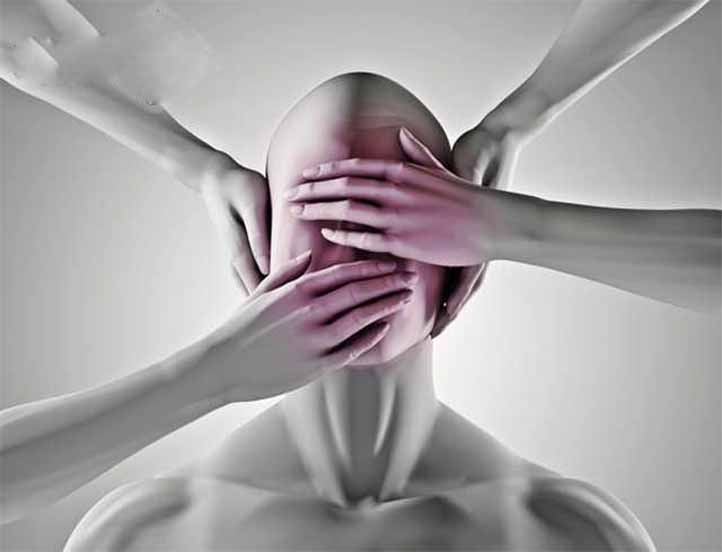 بسم الله الرحمن الرحیم
فرقه ها و آخرالزمان
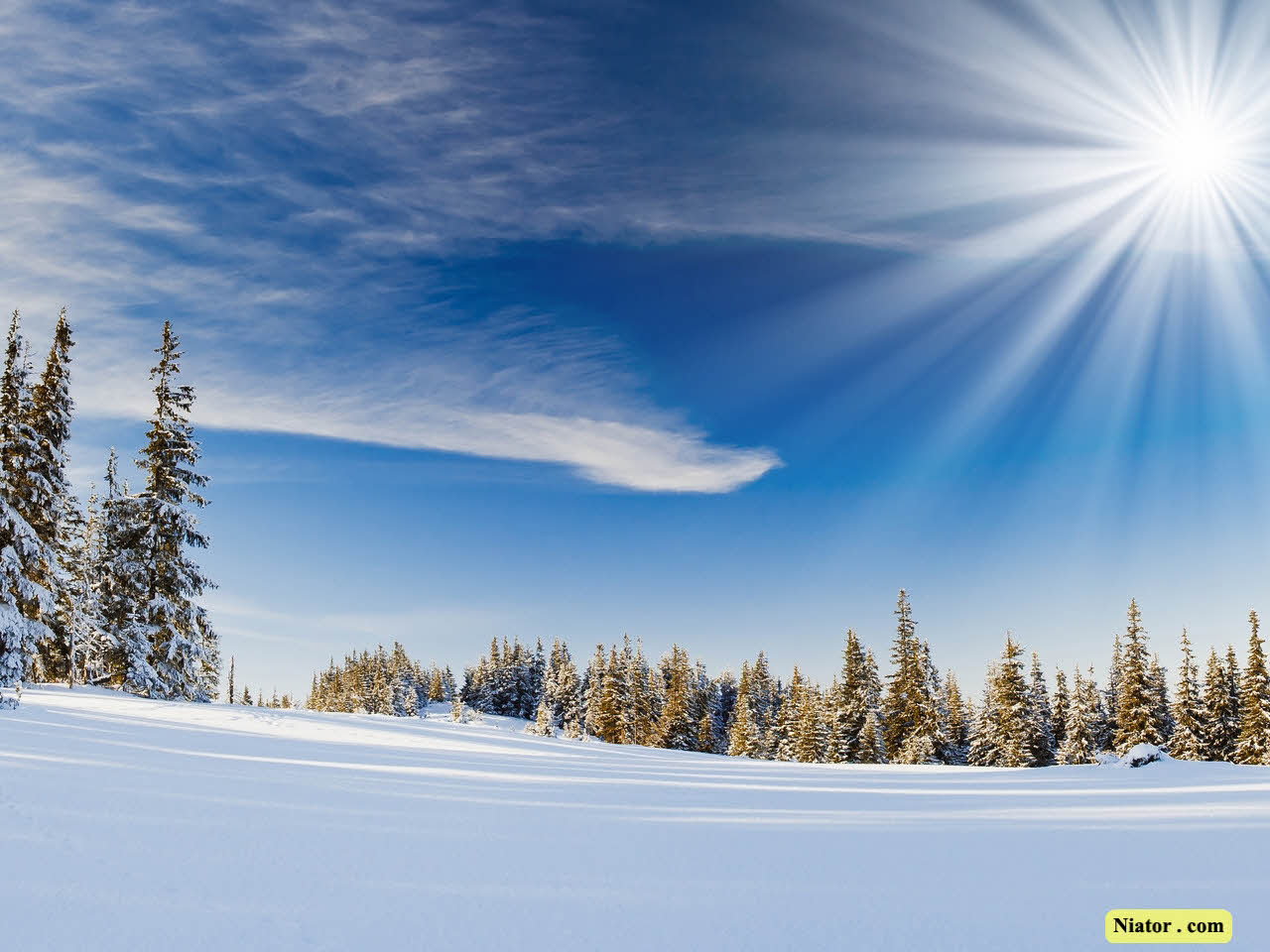 وَ ما خَلَقْتُ الْجِنَّ وَ الْإِنْسَ إِلاَّ لِيَعْبُدُونِ  (ذاریات/56)
وَ سَخَّرَ لَكُمْ ما فِي السَّماواتِ وَ ما فِي الْأَرْض (جاثیه/13)
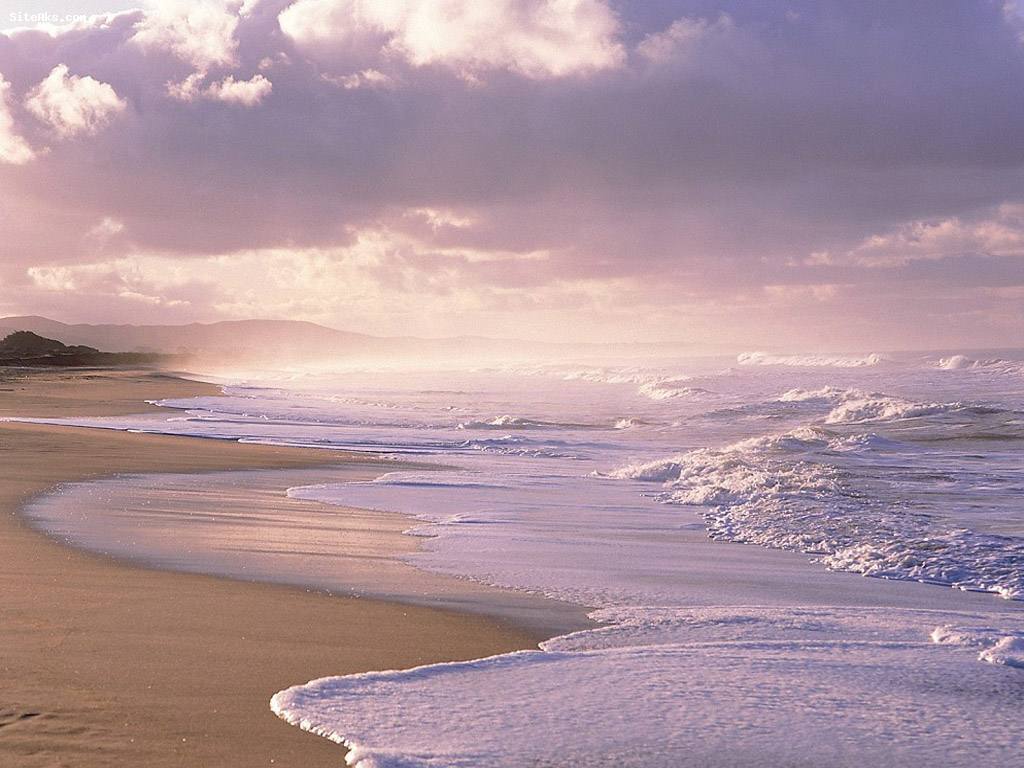 انسان محوری
اصالت لذت
دنیا محوری
مصرف گرایی
صنعتی شدن زندگی
بررسی چگونگی ارائه مفاهیم معنوی به کودکان
طراحی کارتن های ماورائی و معنوی
ساختن فیلمهای عرفانی
ایجاد فرقه های معنویت گرا
جریانهای معنوی هندی
جریانهای معنوی آمریکایی
عرفان یهود
عرفان چینی
فراعلم
عرفان مسیحیت
جریان های معنوی ایرانی
جریانهای نوظهور
معنویت گرا
جریانهای معنوی هندی
نوظهور
باستانی
یوگا
ودا
اشو
برهمن
جریانهای نوظهور
معنویت گرا
سای بابا
جین
رام الله
بودا
کریشنا
تنتره
یوگاناندا
داالیی لاما
جریانهای معنوی هندی
جریانهای معنوی آمریکایی
سرخ پوستی
پائولو کوئلیو
اکنکار
شيطان گرایي
تولتک
جریانهای نوظهور
معنویت گرا
سو
ساحری
جریانهای معنوی هندی
جریانهای معنوی آمریکایی
جریان های معنوی ایرانی
تی.اس.ام
کیهانی
رام الله
یعقوب
جریانهای نوظهور
معنویت گرا
جریانهای معنوی هندی
جریانهای معنوی آمریکایی
جریان های معنوی ایرانی
عرفان یهود
جریانهای نوظهور
معنویت گرا
جریانهای معنوی هندی
جریانهای معنوی آمریکایی
جریان های معنوی ایرانی
عرفان یهود
عرفان چینی
جریانهای نوظهور
معنویت گرا
ذن بودیسم
جریانهای معنوی هندی
جریانهای معنوی آمریکایی
جریان های معنوی ایرانی
عرفان یهود
عرفان چینی
فراعلم
جریانهای نوظهور
معنویت گرا
روان درمانی
فراروانشناسی
جریانهای معنوی هندی
جریانهای معنوی آمریکایی
عرفان مسیحیت
عرفان یهود
عرفان چینی
فراعلم
جریان های معنوی ایرانی
جریانهای نوظهور
معنویت گرا
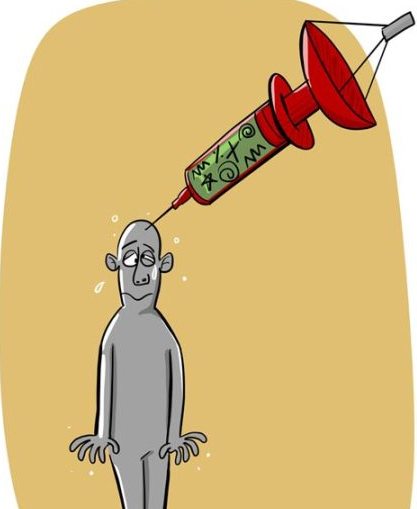 شاخصه های
آسیب های
اهداف
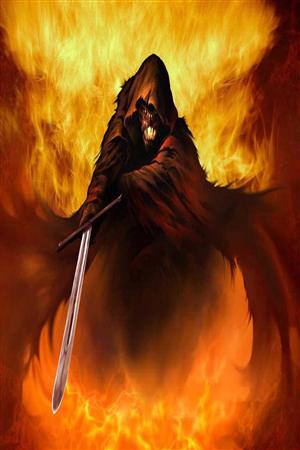 ترویج عشق جنسی به جای عشق معنوی
خداباوری به جای خدامحوری
شادی تنهاهدف زندگی
عقل ستیزی
دین گریزی
انکار معاد
شاخصه های
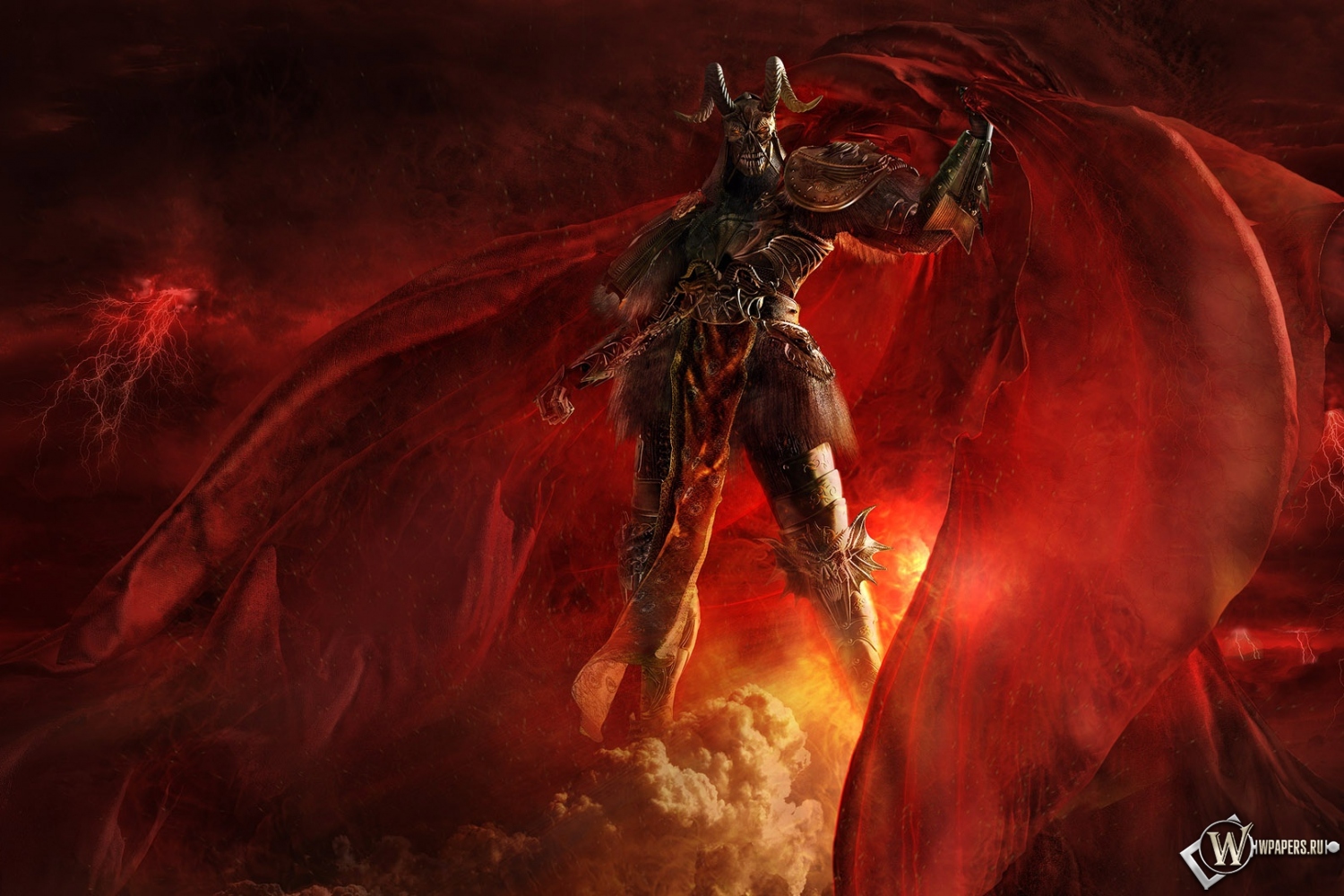 اهداف
ایجاد یک دین جهانی
بهره برداری از برخی آموزه ها
ایجاد پایگاه مردمی